Improvement of Cu Alloys as Divertor Heat Sink Material
Example Design for Divortor
(Oxide) Dispersion Strengthening method
Stable Nano-oxide particles in matrix
Suppression of dislocation motion
Improvement of the strength and resistance to irradiation
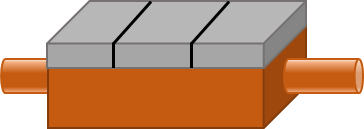 Application of Dispersion Strengthening by Mechanical Alloying (MA) and Hot Isostatic Press (HIP) to Copper Alloys
2.n-situ fabrication of Cu-Y2O3 alloy
1.Effect of oxygen concentration for Cu-Al and Cu-Zr
Dislocation
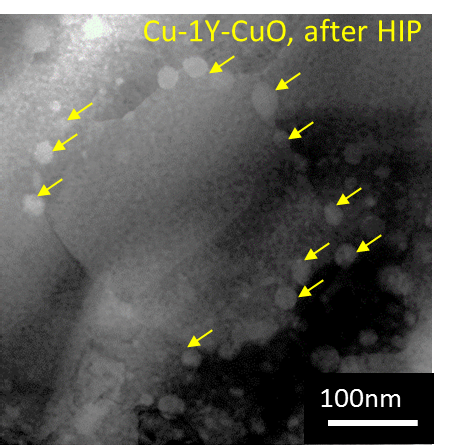 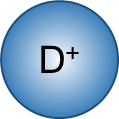 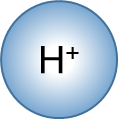 Dispersed
 particles
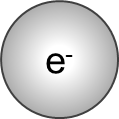 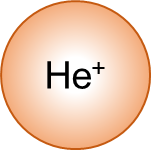 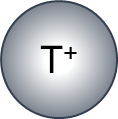 Matrix
(Cu)
μm
Armor Materials
The increase in oxygen concentration improved mechanical properties
A　new process, addition of oxidant(CuO) during the MA,　increased the density of oxide particles.
Pipe
Heat Sink Materials